Entrenamiento en pruebas objetivas
Ecuaciones Diferenciales
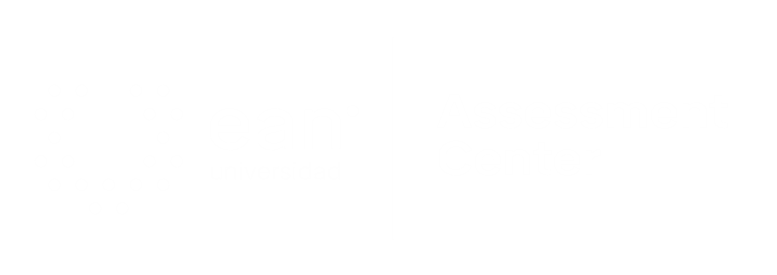 Apreciados docente y estudiantes
El siguiente entrenamiento está diseñado para que puedan familiarizarse con la estructura y funcionamiento de las pruebas objetivas. Con este documento ustedes tendrán la posibilidad de conocer en detalle los principales componentes de los ítems que conforman la prueba objetiva.

Este entrenamiento ha sido construido con información equivalente a la que se encuentra en las pruebas reales, por lo que se espera que los estudiantes obtengan herramientas esenciales para su apropiado desempeño en las pruebas.

¡Bienvenidos!
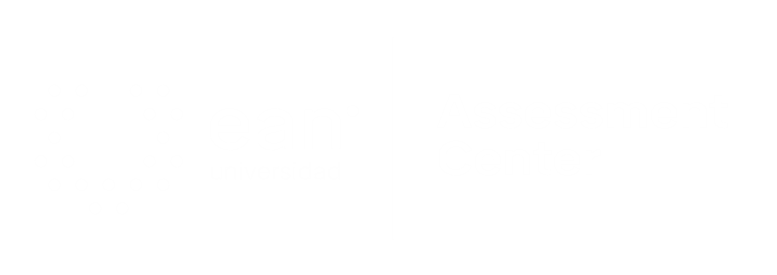 [Speaker Notes: #233 pocion 4]
Comencemos…
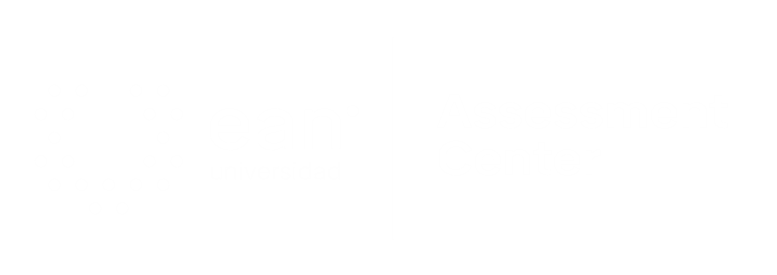 1. Caso o situación problémica
En un circuito electrico, la diferencia de potencial E a través de un elemento de Inductancia L es igual al producto de L por la velocidad de cambio de la corriente i en la inductancia.
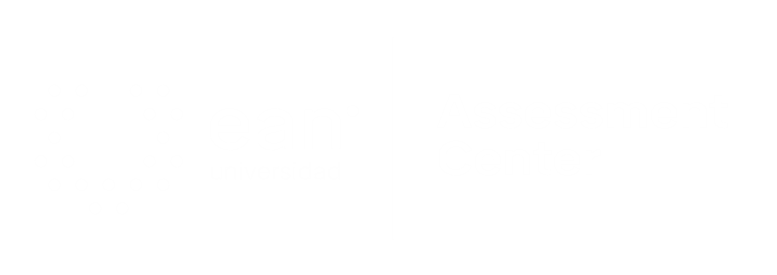 Enunciado
Tómese k como una constante cualesquiera. La ecuación diferencial que expresa este fenómeno físico es:
Opciones de respuesta
a. E =di/dt+kL
b. E= k(di/dt+L)
c. E=k(L-di/dt)
d. E=L(di/dt)
d
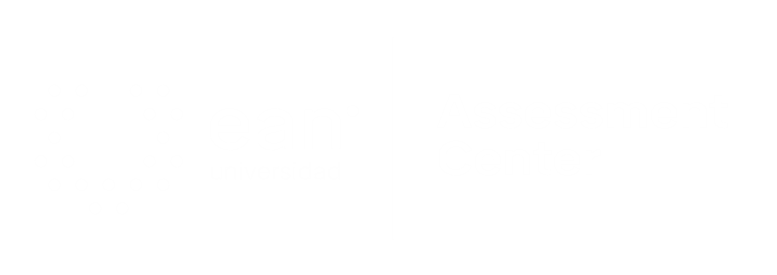 2. Caso o situación problémica
Un modelo elemental del crecimiento de una población se basa en la hipótesis de que: El crecimiento de la población P de una ciudad aumenta a una velocidad proporcional a la población y a la diferencia entre 1’000.000 y la población.
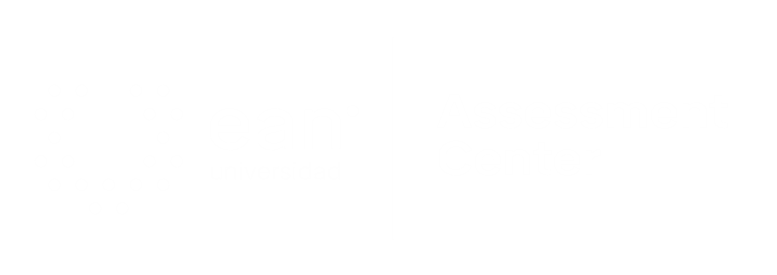 Enunciado
Tómese k como una constante cualesquiera. La ecuación diferencial que expresa este fenómeno físico es:
Opciones de respuesta
a.  dP/dt=kP/(1'000.000-P)
 b.  dP/dt=kP(1'000.000-P)
 c.  dP/dt=k[P+(1'000.000-P)]
 d.  P=(1'000.000-P)dP/dt
b
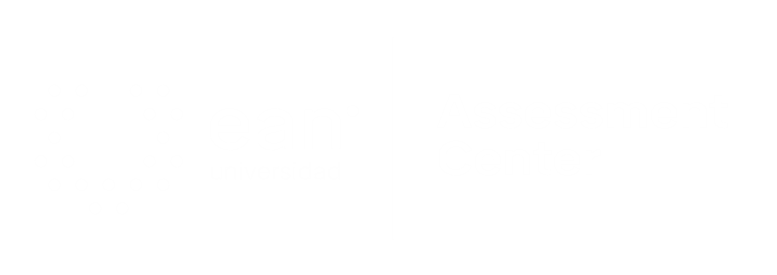 3. Caso o situación problémica
A los estudiantes de Ingeniería; a) Pedro, b) Juan, c) María y d) Rodrigo, se les pide que encuentren una solución para la siguiente ecuación diferencial:   dy/dt=(y^2-1)/(t^2+2t).
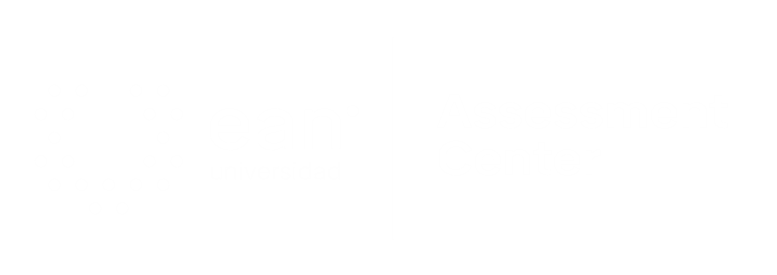 Enunciado
Los estudiantes  proponen, en su orden, las siguientes soluciones, indique, con la letra de identificación, quien tiene la razón:
Opciones de respuesta
a.  y(t)=1/t+1.
 b.  y(t)=t+1.
 c.  y(t)=1+3t.
 d.  y(t)=2t+10.
b
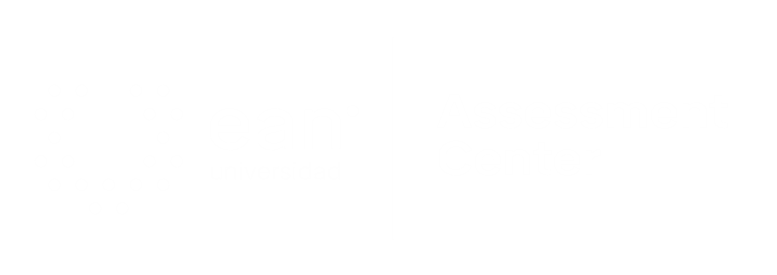 4. Caso o situación problémica
Si se supone que la velocidad de aumento de población de un país es proporcional al número de habitantes, es decir dy/dt=ky donde y es la población en t años.
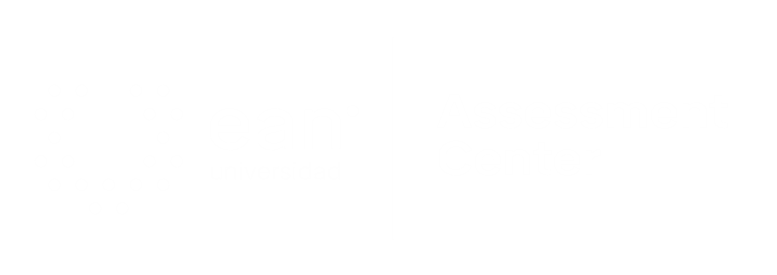 Enunciado
¿En cuántos años se  triplicara su población, si esta se duplica en 50 años?
Opciones de respuesta
a. 79.
b. 73.
c. 68.
d. 65.
a
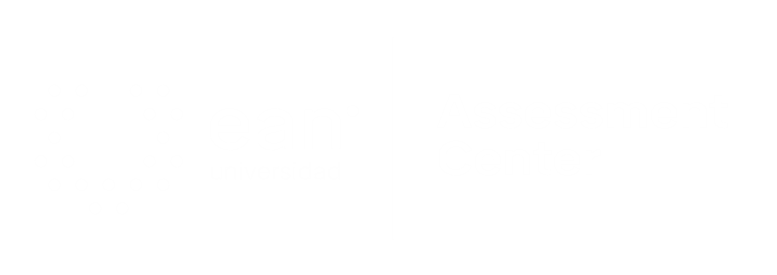 5. Caso o situación problémica
Según la ley de Newton de enfriamiento, la velocidad a que se enfría una sustancia al aire libre es proporcional a la diferencia entre la temperatura de la sustancia y la del aire, es decir dT/dt=-k(T-T0 ), donde T es la temperatura del cuerpo, T0 la temperatura del aire y t el tiempo en minutos.
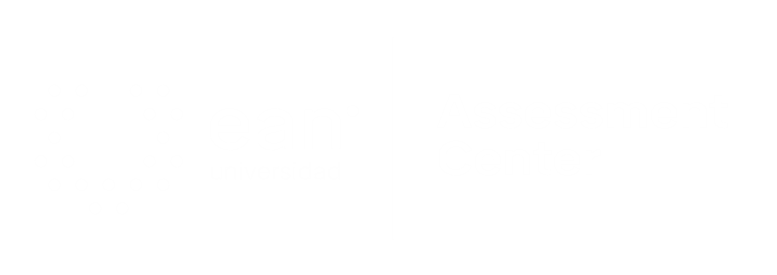 Enunciado
Si la temperatura del aire es 30° y la sustancia se enfría de 100° a 70° en 15 minutos. ¿Cuánto tiempo deberá transcurrir para que la temperatura del cuerpo sea 40°?
Opciones de respuesta
a.  52 min.
b.  70 min.
c.  49 mi.n
d.  65 min.
a
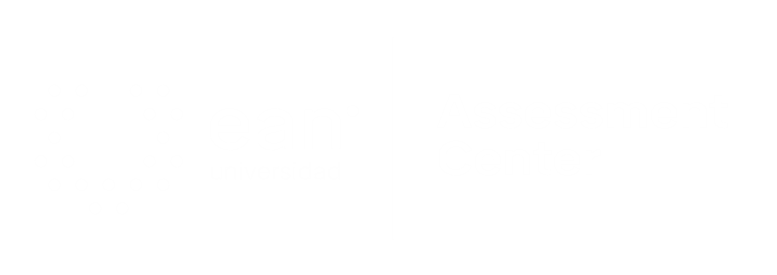 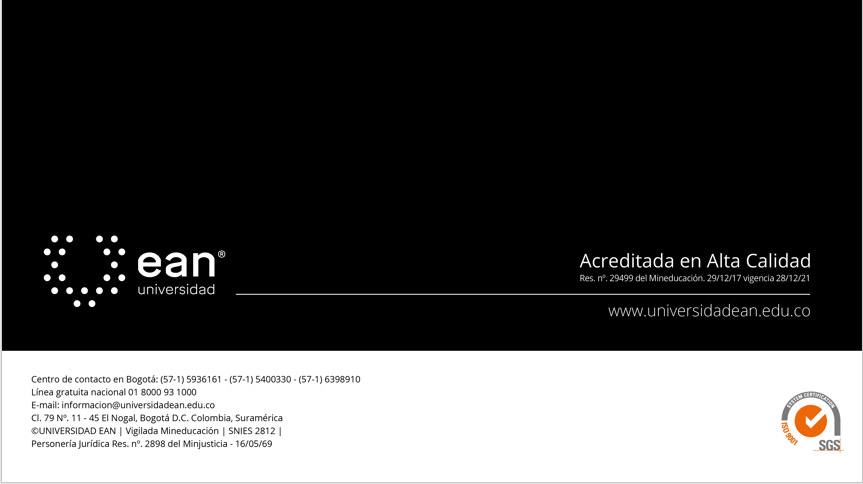